Franská ríša
Franská ríša vznikla v r. 498 na území bývalej Západorímskej ríše
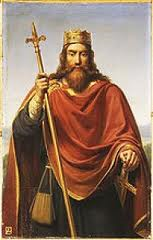 - v 5. storočí germánske kmene  
                                    Frankov zjednotil kráľ Chlodovik             
                                    z rodu Merovejovcov
                                  - v roku 498 prijal v Remeši 
                                    kresťanstvo a získal tak                   
                                    rímsku podporu



- po jeho vzore sa stali katolíkmi 
  všetci Frankovia
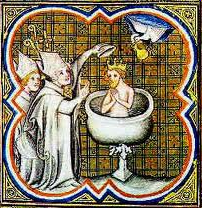 Rozširovanie územia
zväčšovanie ríše výbojmi na nových územiach
   tie však boli rozdielne (líšili sa tradíciami i 
    spôsobom života) preto štát prežíval krvavé spory
   Franská ríša chcela dostať Slovanov pod svoj 
    vplyv
                             r. 631 v bitke pri 
                             Vogastisburgu 
                             bol kráľ Dagobert 
                             porazený Slovanmi 
                             pod vedením kupca 
                             Sama
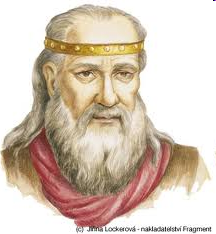 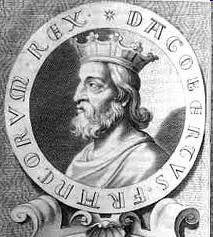 Dagobert
Samo
Život v ríši 

  Frankovia boli dobrí bojovníci, lovci, rybári, roľníci, 
    chovatelia
   spočiatku sa riadili rodovými pravidlami
  na pôde Franskej ríše vznikol a rozšíril sa princíp 
    vazalskej (feudálnej) väzby medzi pánom a poddaným,  
    ktorý dal meno celej epoche: feudalizmus 

  ľudia sa začali deliť na 
    majetných privilegovaných 
    a nemajetných
    neprivilegovaných ( tých, 
    čo nemali výsady)
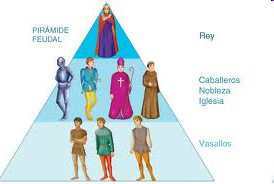 Majordómovia
správcovia palácov
hlavní velitelia vojska
reálna politická moc
dedičný úrad (od 7. stor.)
významní majordómovia: 
                    Pipin II.                                      
                  Karol Martel (kladivo)                            
                  Pipin III. Krátky
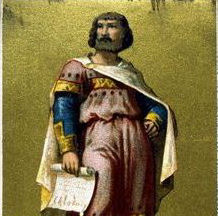 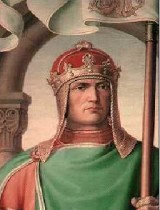 Karol Martel
Pipin II.
Pipin III. Krátky
Karol Veľký
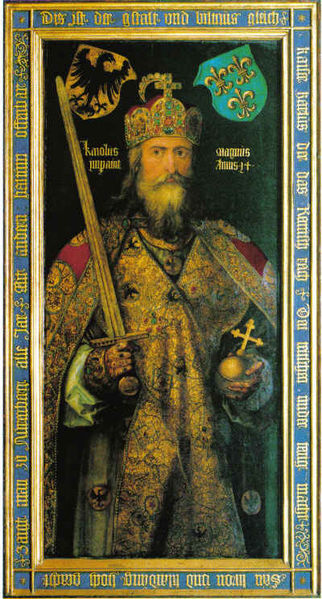 -  najvýznamnejší panovník 
   Franskej ríše z rodu Karolovcov
-  v r. 800 bol pápežom 
   korunovaný za cisára
-  podporoval umenie a školstvo
-  bol vzdelaný, na dobytom 
   území podporoval  
   kresťanstvo
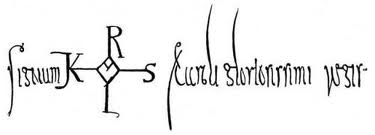 vlastnoručný podpis
Za vlády Karola Veľkého dosiahla Franská ríša najväčší územný rozmach
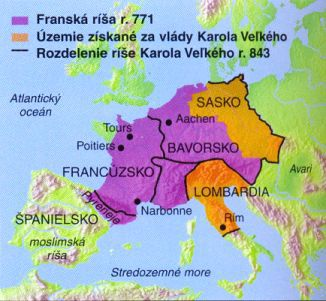 Po smrti Karola Veľkého v r. 843 sa ríša rozdelila na:
  Západofranskú ríšu (Francúzsko) 
  Východofranskú ríšu (Nemecko)
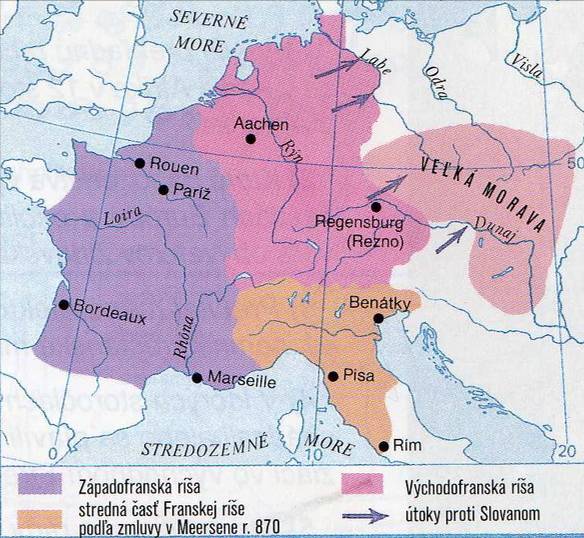 Zápis do zošita
Franská ríša
Doba existencie: 5. – 9. storočie 
-  vznikla v r. 498 na území bývalej Západorímskej 
   ríše
-  v 5. storočí germánske kmene Frankov zjednotil  
   kráľ Chlodovik z rodu Merovejovcov
-  v roku 498 prijal v Remeši kresťanstvo
-  zväčšovanie ríše výbojmi na nových územiach
-  Franská ríša chcela dostať Slovanov pod svoj vplyv
-  r. 631 v bitke pri Vogastisburgu bol kráľ Dagobert 
   porazený Slovanmi pod vedením kupca Sama
-  Frankovia boli dobrí bojovníci, lovci, rybári, roľníci, 
   chovatelia
-  ľudia sa začali deliť na majetných privilegovaných a 
   nemajetných neprivilegovaných 
  
Majordómovia - správcovia palácov
                           - hlavní velitelia vojska
                           - reálna politická moc
                           - dedičný úrad (od 7. stor.)
Významní majordómovia: Pipin II.                                      
                                                   Karol Martel (kladivo)                            
                                                   Pipin III. Krátky
Karol Veľký
-  najvýznamnejší panovník Franskej ríše z rodu  
   Karolovcov
-  v r. 800 bol pápežom korunovaný za cisára
-  za jeho vlády dosiahla Franská ríša najväčší 
   rozmach
-  podporoval umenie a školstvo
-  na dobytom území podporoval kresťanstvo
-  po smrti Karola Veľkého v r. 843 sa ríša rozdelila  
   na:  Západofranskú ríšu (Francúzsko) 
          Východofranskú ríšu (Nemecko)
Ďakujem za pozornosť